Magazine DPS
Ashley Wilton, Ben James & Dan Lewis
Inspiration
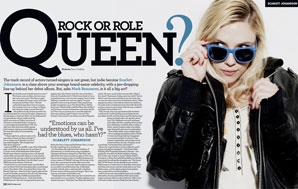 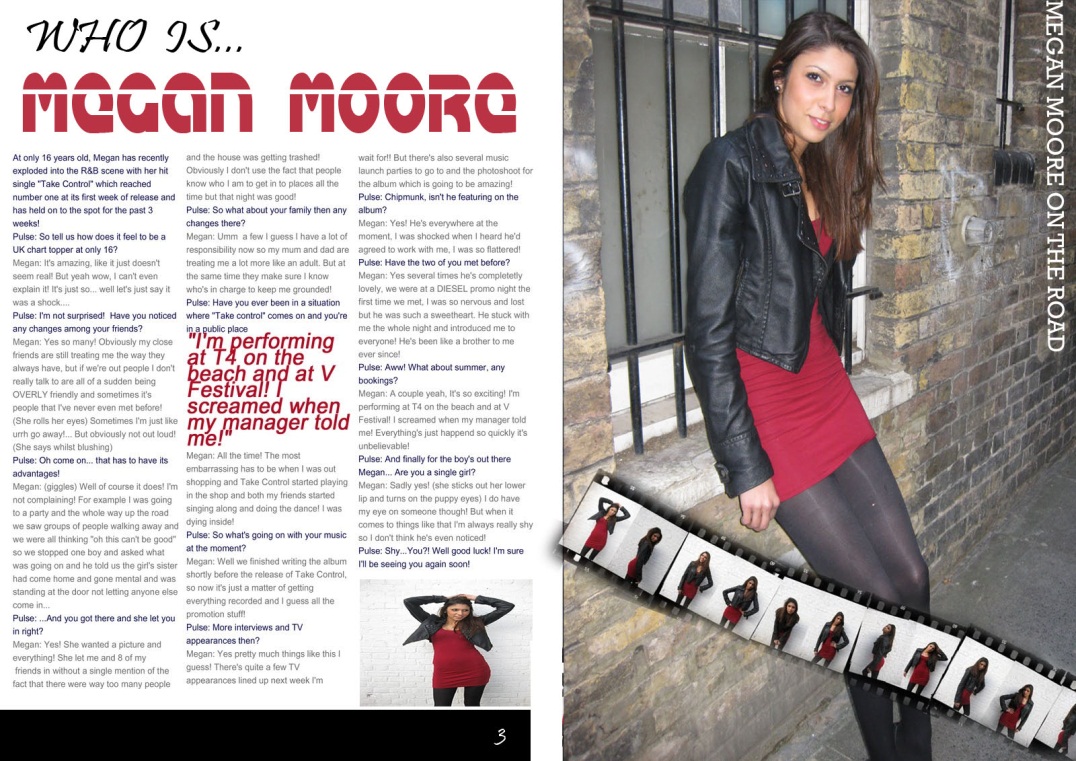 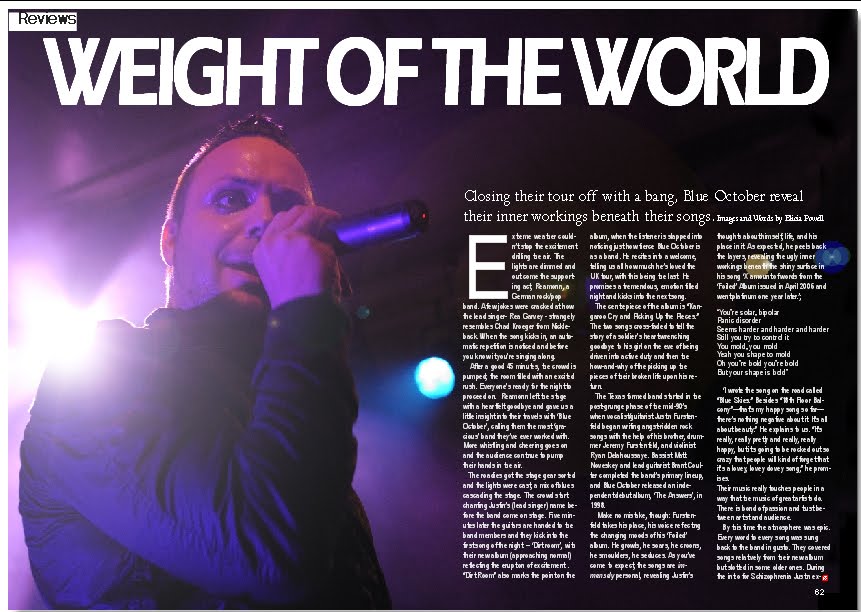 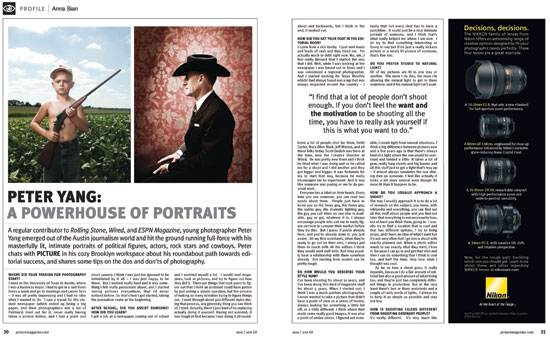 Further research
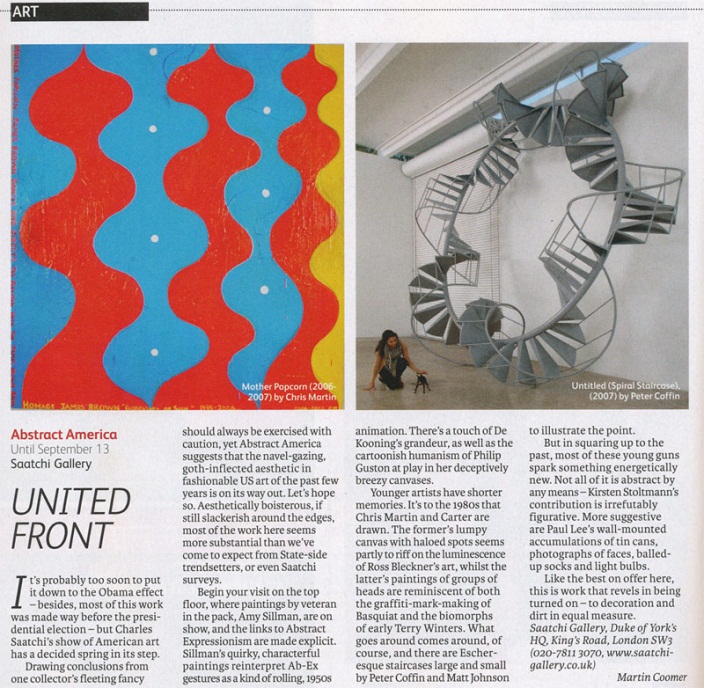 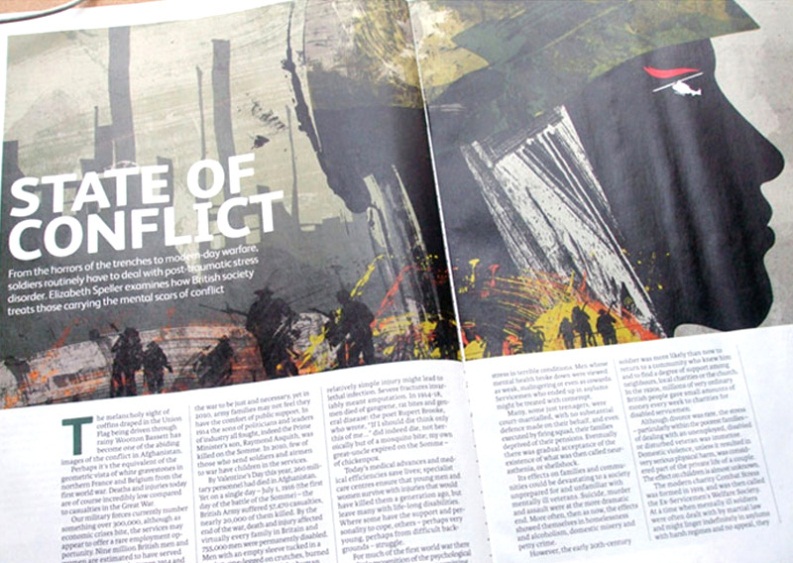 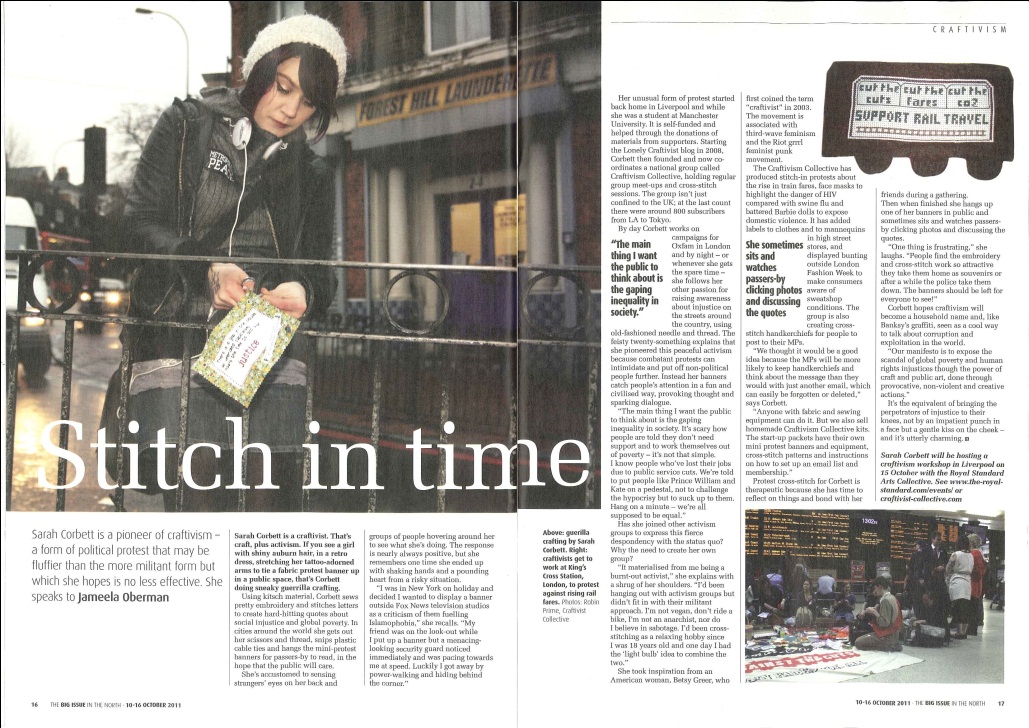 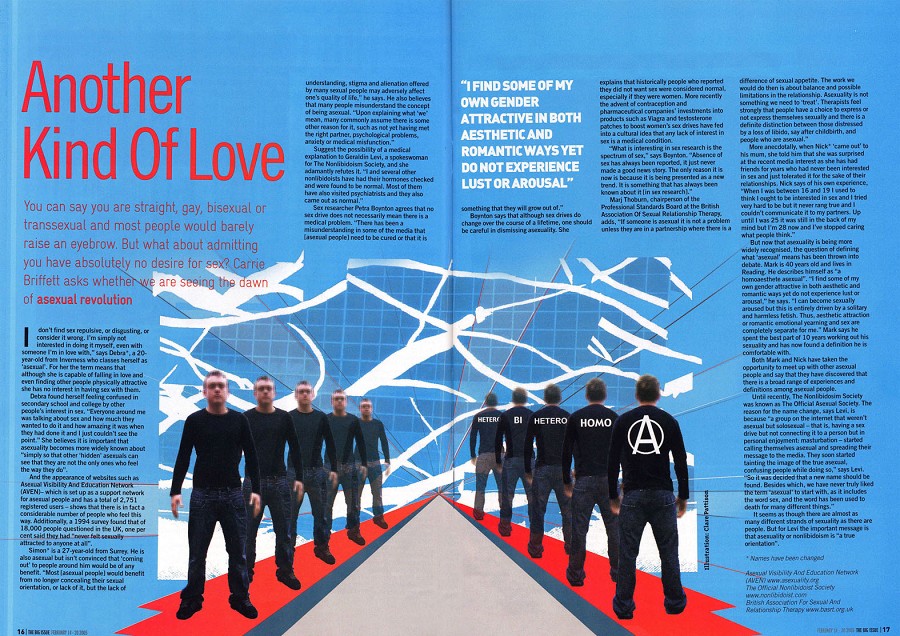 Final Piece
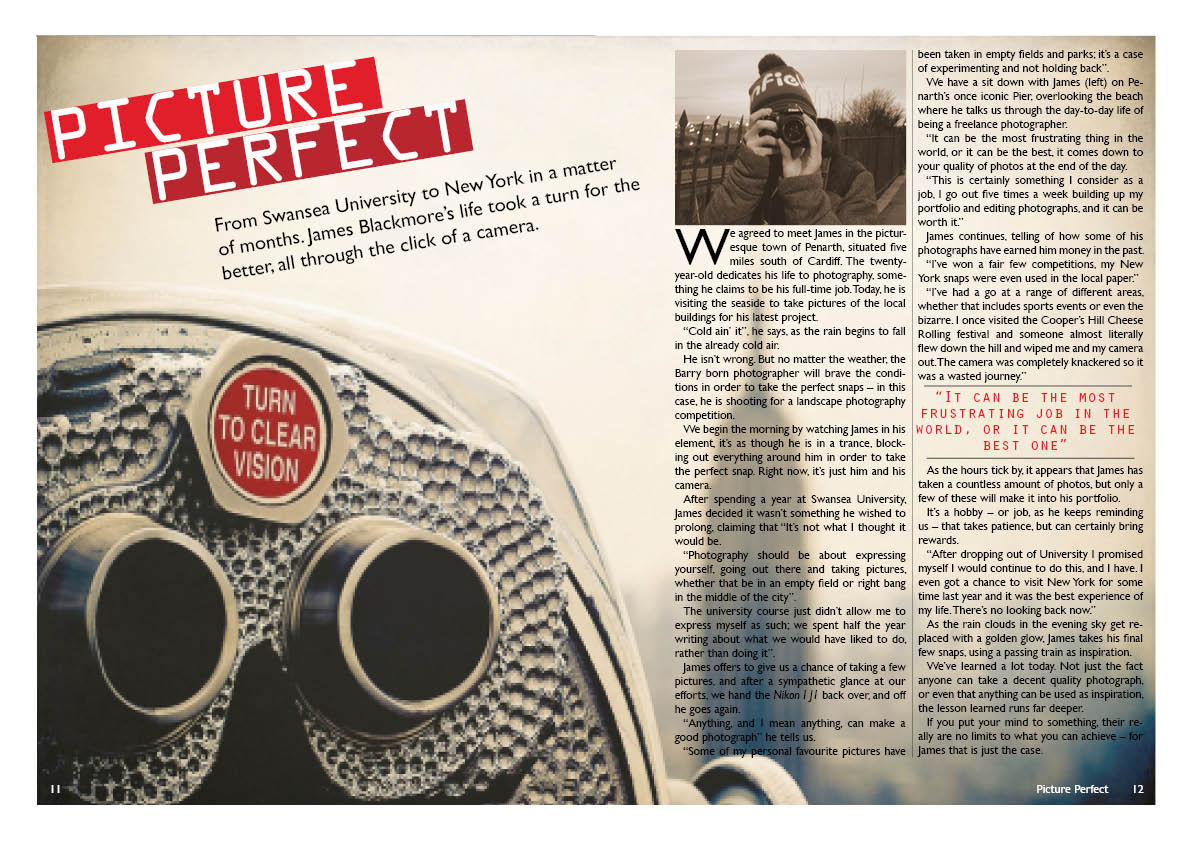 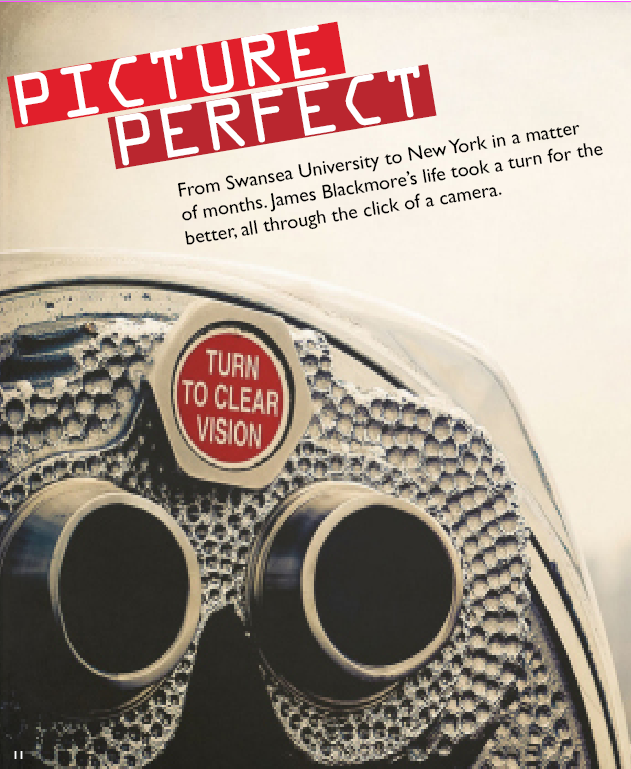 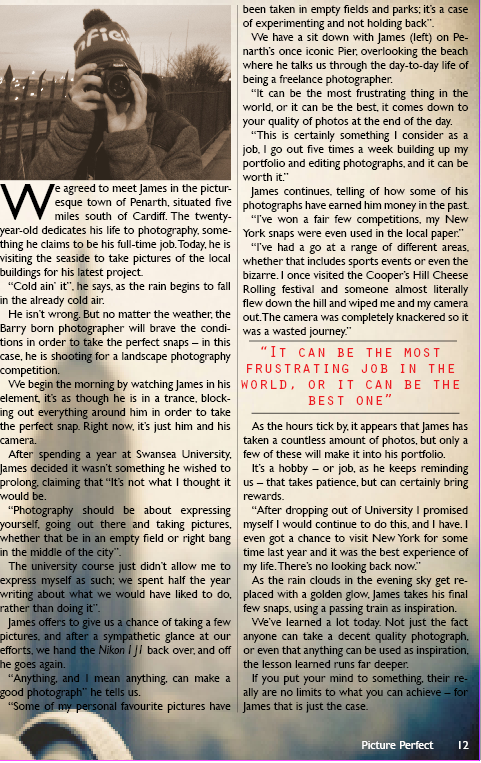 Page 12
Page 11
Analysis
Photograph
Title
Standfirst
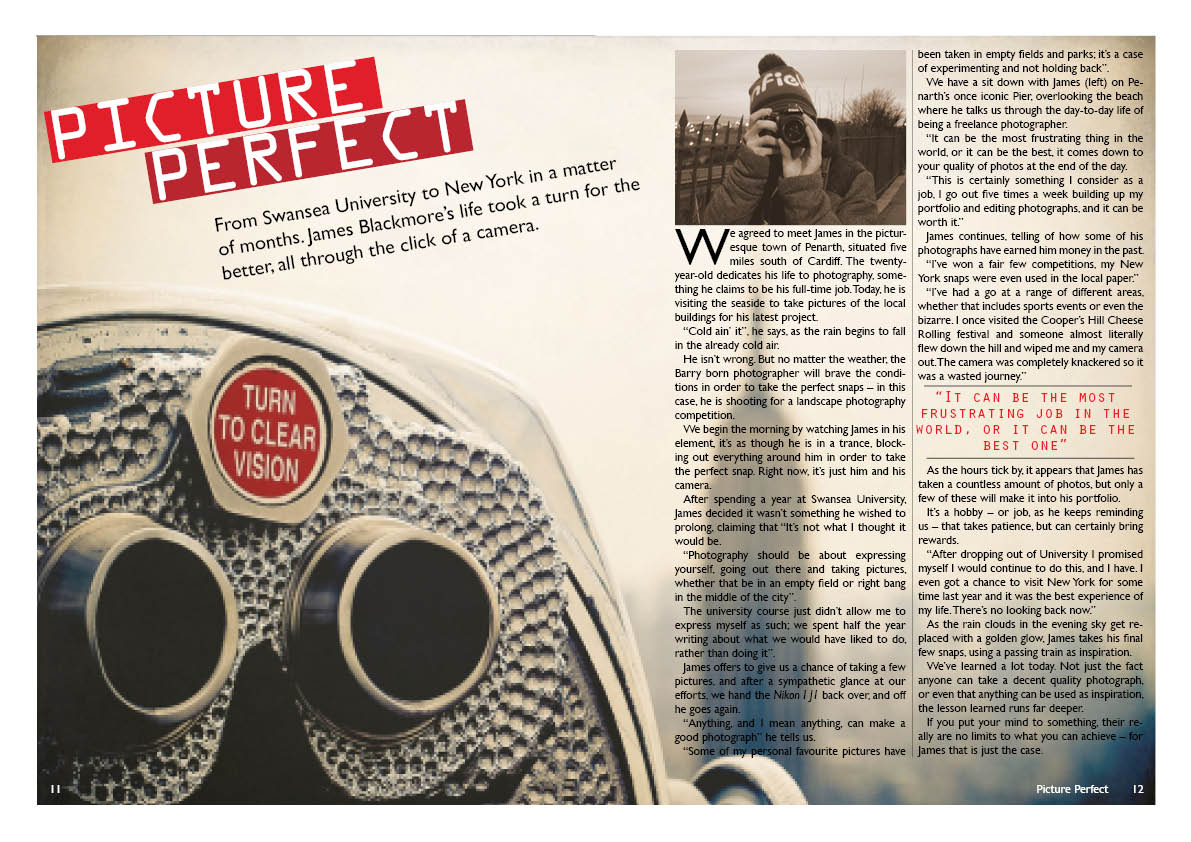 Background
Quote-box
Page number
Page 3 & 4
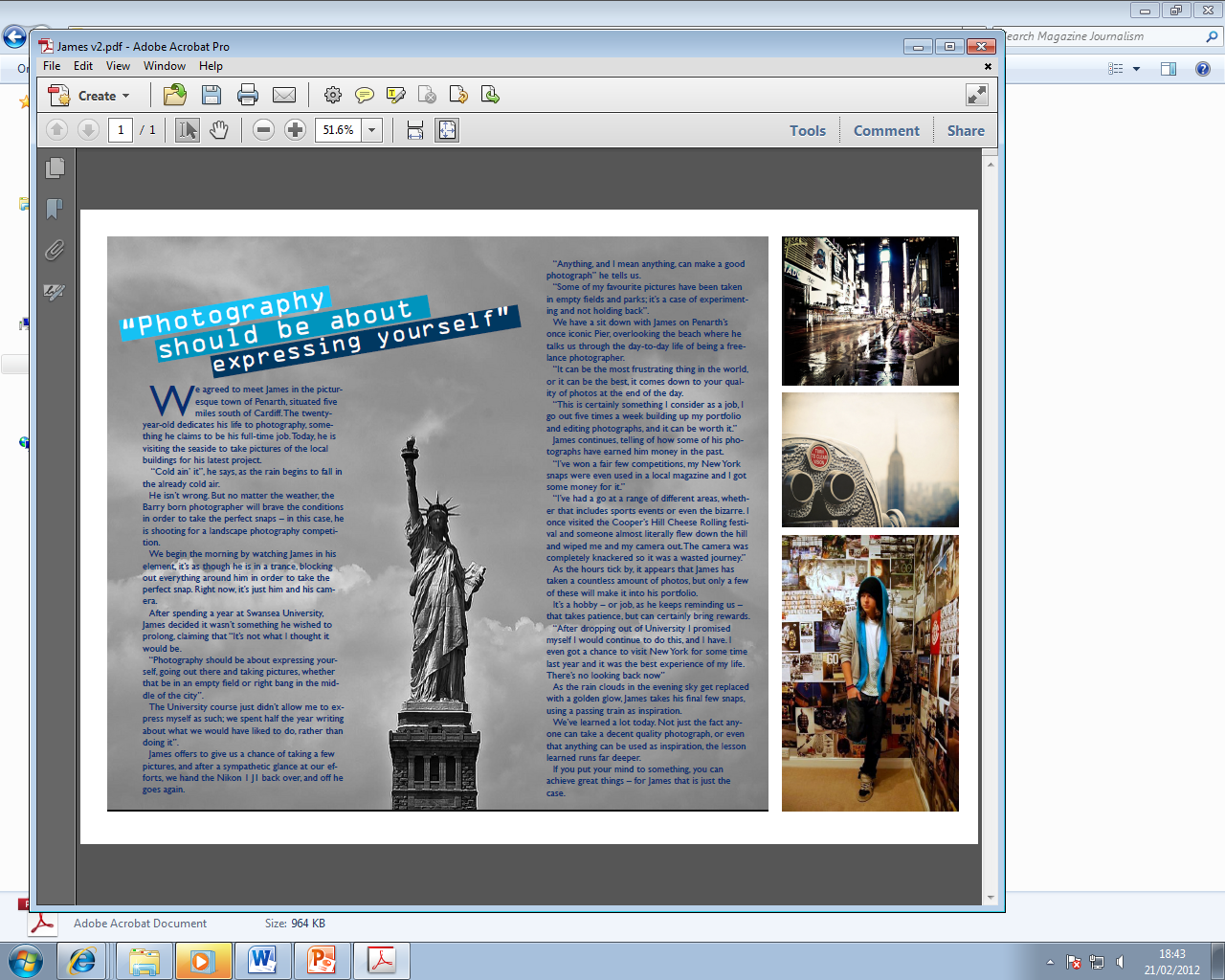